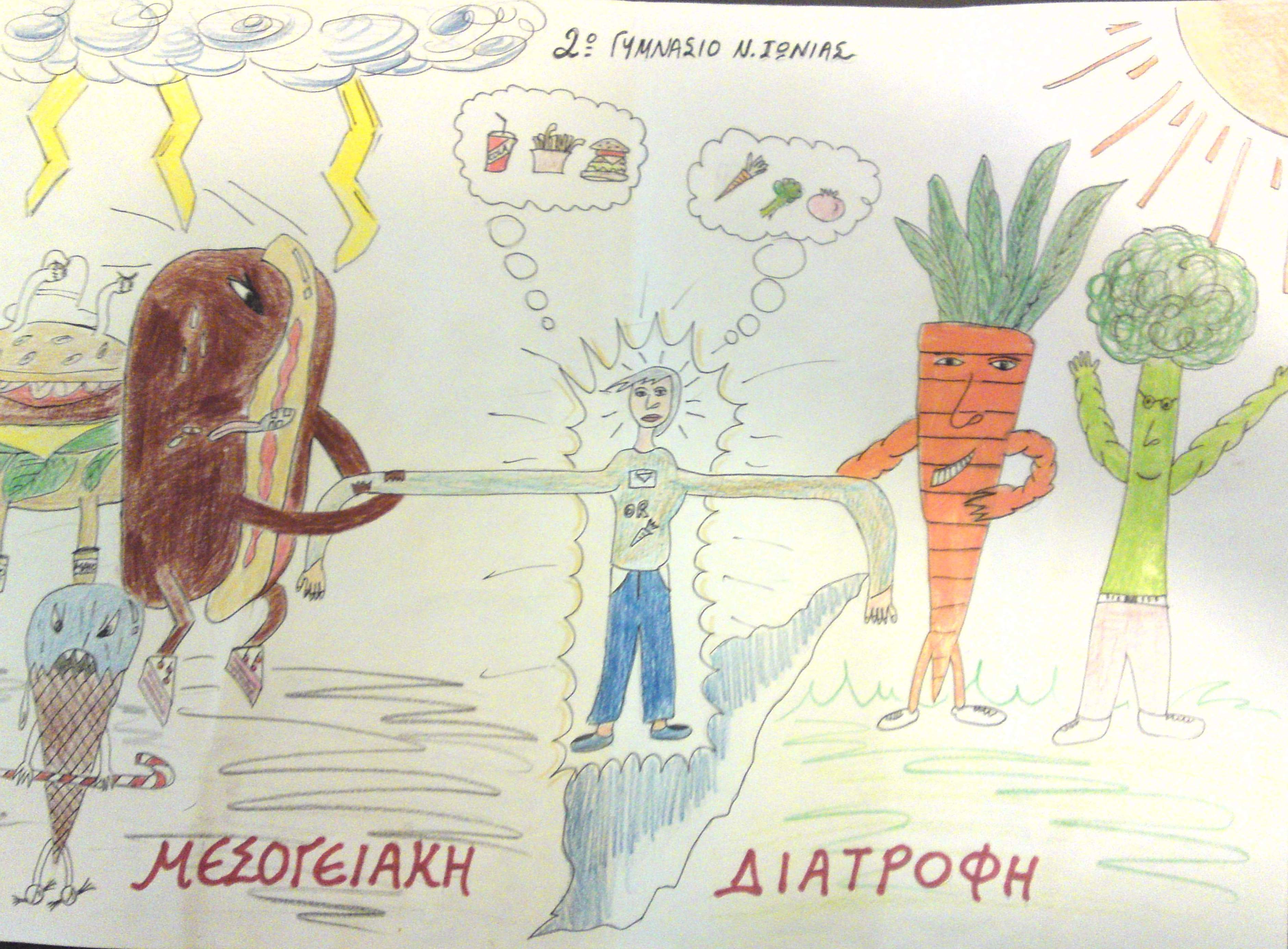 Ως «Μεσογειακή Διατροφή» αναφέρεται ένα είδος διατροφής που χαρακτηρίζεται από χαμηλή κατανάλωση λίπους και ιδιαίτερα κορεσμένων λιπαρών οξέων .
Aπό υψηλή κατανάλωση υδατανθράκων, που βρίσκονται κυρίως στα σιτηρά και τα προϊόντα τους (δημητριακά, ψωμί, ρύζι και μακαρόνια), στα φρούτα, στα λαχανικά, στο γάλα και τα γαλακτοκομικά
Η μεσογειακή διατροφή είναι επίσης πλούσια σε βιταμίνες, ενώ η κύρια μορφή λίπους που χρησιμοποιείται είναι το ελαιόλαδο
O ρόλος της στην υγεία
Σύμφωνα με στατιστικές που έχουν γίνει
      δείχνει ότι αυτό το είδος της διατροφής οδηγεί σε χαμηλά ποσοστά εκφυλιστικών ασθενειών 
θεωρείται ο ‘χρυσός’ κανόνας πάνω στον οποίο βασίζεται η υγιεινή διατροφή και έχει σχετιστεί με μειωμένα ποσοστά θνησιμότητας
.
Η μεσογειακή διατροφή παρουσιάζεται γραφιστικά σε μορφή ‘πυραμίδας’ όπου η βάση αναφέρεται σε τροφές που καταναλώνονται πιο συχνά και η κορυφή παρουσιάζει τροφές που καταναλώνονται σε μικρότερη συχνότητα
Σημαντικός είναι και ο ρόλος και της άσκησης
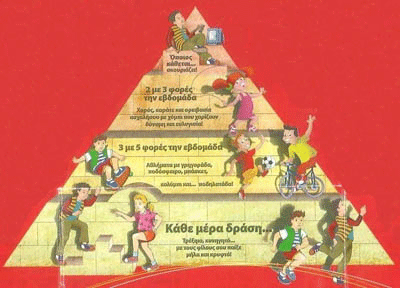 Φύλλο εργασίας